الخريطة 
الجيولوجية
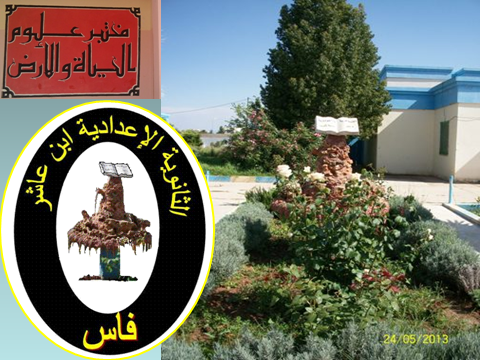 تصميم الدرس
1 – تعريف الخريطة الجيولوجية
2 – أهم عناصر الخريطة الجيولوجية
3 – كيف نحدد ميلان الطبقات الصخرية على الخريطة الجيولوجية؟
4 – كيف نمثل الفوالق على الخريطة الجيولوجية؟
5 – كيف نمثل الطيات على الخريطة الجيولوجية؟
6 –تعريف المقطع الجيولوجي.
7 – مراحل إنجاز مقطع جيولوجي.
1 - تعريف الخريطة الجيولوجية
عبارة عن تمثيل على قاعدة 
طبوغرافية للصخور البارزة 
على السطح أو التي تكون مغطاة بتشكيلات رسوبية حديثة و ضعيفة السمك
مجسم للمنظر الجيولوجي
منظر جيولوجي
تمثيل للمنظر الجيولوجي 
على الخريطة الجيولوجية
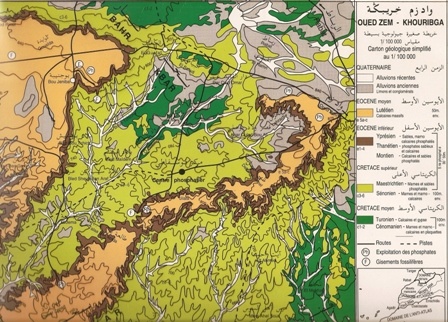 مثال الخريطة الجيولوجية
 للمنطقة الفوسفاطية
لخريبكة –واد زم
2 -أهم عناصر الخريطة الجيولوجية
العنوان
المقياس أو السلم= المسافة على الخريطة 
            على المسافة الحقيقية على الميدان
مفتاح الطبقات الصخرية الممثلة على الخريطة
وهي مرتبة من الأقدم في الأسفل إلى الأحدث في الأعلى
وتحمل :
الطوابق و الأدوار و الحقبات ..... الجيولوجية
-السحنات الصخرية (كلس –سجيل – رمل فوسفاطي....)
سمك الطبقات بالمتر
- المحتوى الاستحاثي
هناك ألوان و رموز 
دولية للتقسيم الطبقاتي
على الخريطة الجيولوجية
مثل
هناك رموز 
بتروغرافية
شكلية
للطبقات
الصخرية
3 – كيف نمثل ميلان الطبقات على الخريطة الجيولوجية؟
كلما زادت قوة الميلان أصبحت رجل  T قصيرة
رموز الميلان على الخريطة الجيولوجية و المقطع الجيولوجي
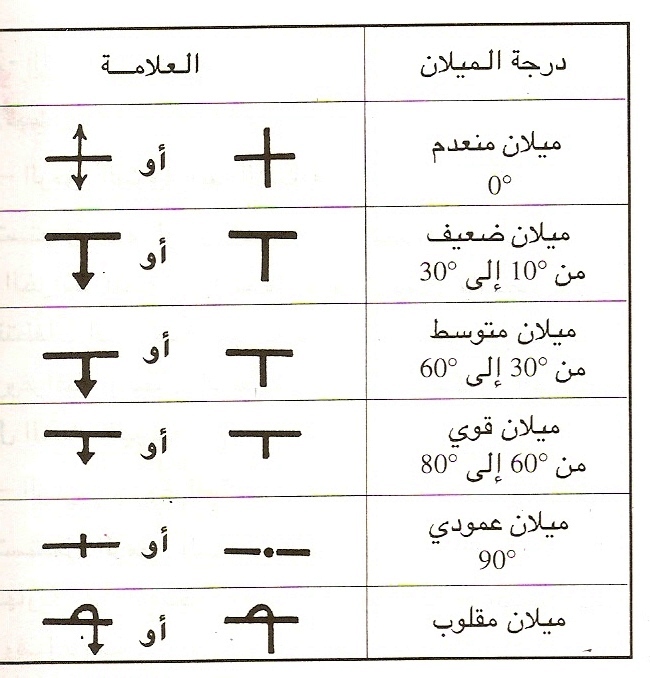 أهم رموز 
الميلان على الخريطة الجيولوجية
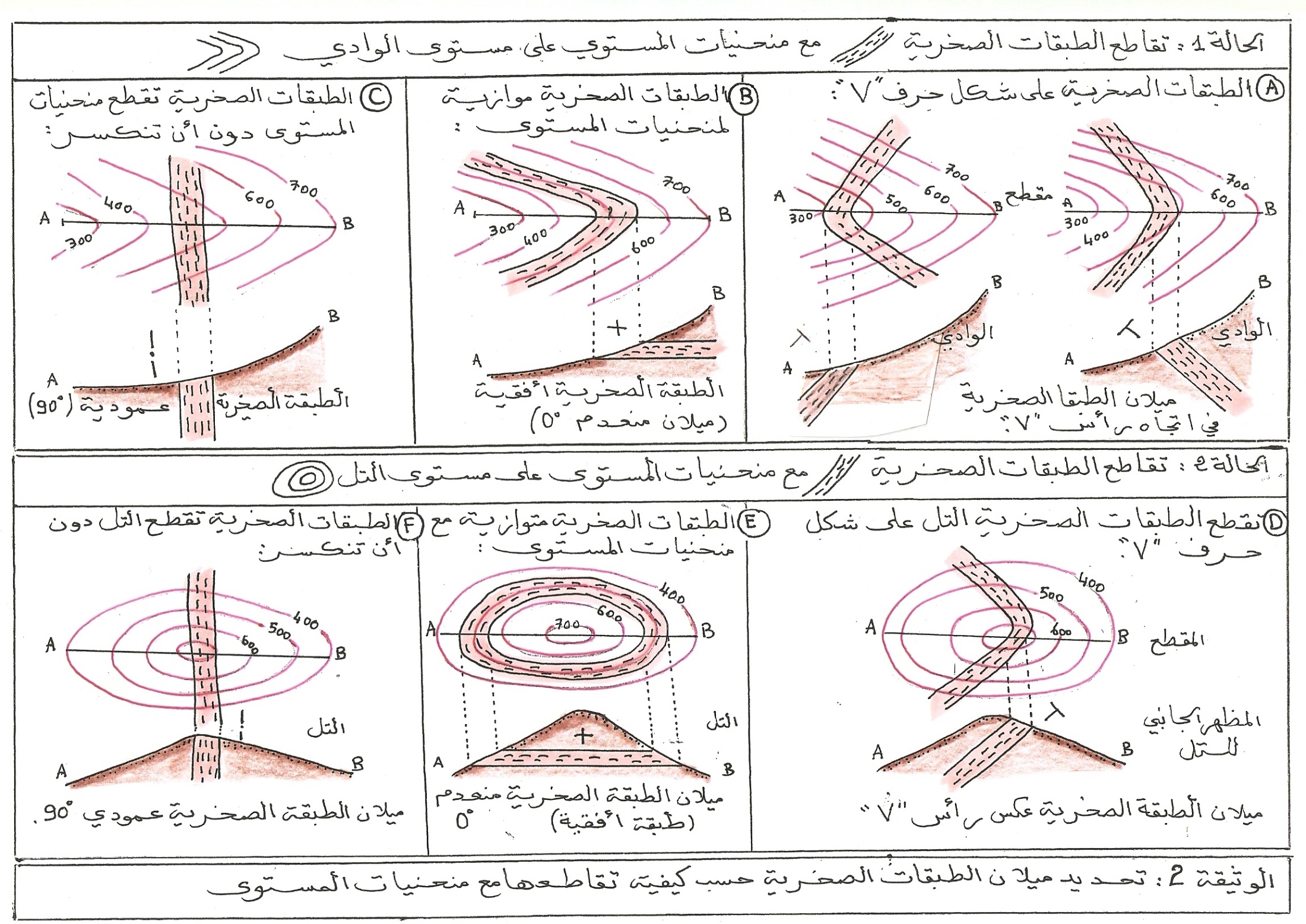 تقاطع الطبقات مع منحنيات المستوى على مستوى الوادي
تقاطع الطبقات مع منحنيات المستوى على مستوى التل
تحديد ميلان الطبقات الصخرية حسب تقاطعها مع منحنيات المستوى
نلخص حالات ميلان الطبقات على الجدول التالي :
T
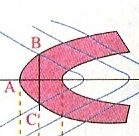 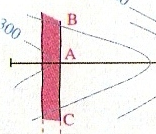 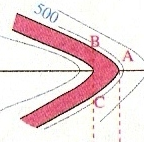 +
_
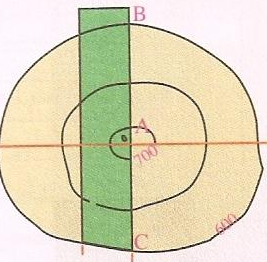 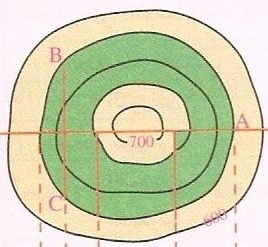 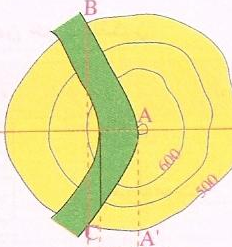 T
تقدير ميلان الطبقات الصخرية
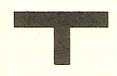 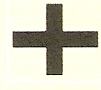 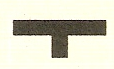 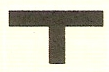 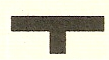 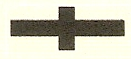 ميلان في اتجاه 
رأسٍ V
ميلان منعدم
ميلان 
عمودي
تمرين : حدد ميلان الطبقات الصخرية حسب تقاطعها مع منحنيات المستوى بالوادي على الخريطة أعلاه
تذكير ببعض التشوهات التكتونية
الفوالق Les failles :عبارة عن انكسارات تتعرض لها الطبقات الصخرية يرافقها في معظم الأحيان تحرك عمودي للكتل الناتجة عن الفالق
أهم العناصر الهندسية للفالق
الانقلاعات Les décrochements
عبارة عن انكسارات للطبقات الصخرية يرافقها تنقل أفقي للكتل الناتجة عن الانقلاع
انقلاع ميامن
انقلاع مياسر
فالق معكوس و انقلاع مائل مياسر
انقلاع عمودي ميامن
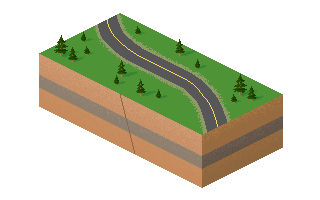 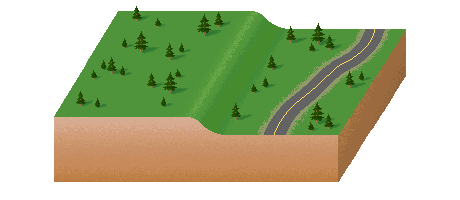 4 - كيف نمثل الفوالق و الانقلاعات على الخريطة الجيولوجية ؟
أهم رموز
 الفوالق
على 
الخريطة
الجيولوجية
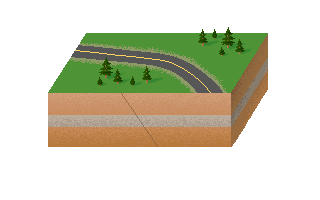 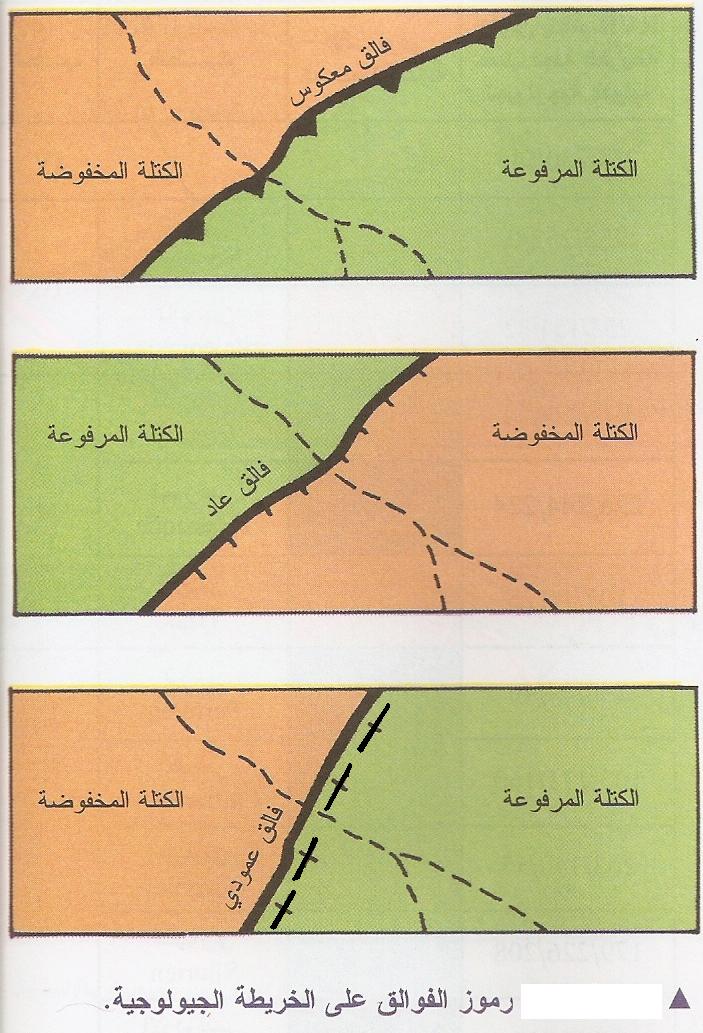 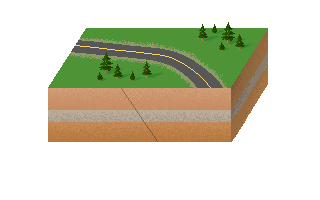 نمثل الانقلاع على شكل خط سميك على الخريطة الجيولوجية ونبين اتجه الحركة الأفقية لكتل الانقلاع
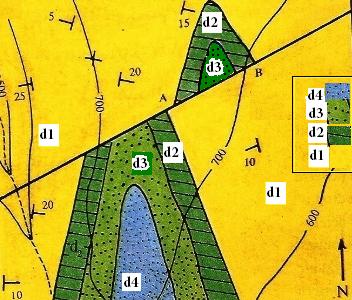 5- كيف نمثل الطيات على الخريطة الجيولوجية ؟
الطيات عبارة عن تشوهات مرنة للطبقات الصخرية ينتج عنها أشكال محدبة و أخرى مقعرة
الطية المقعرة نجد الطبقة
الأحدث في قلب البنية
و يكون تنافر ميلان الطبقات
 متجمعا
الطية المحدبة نجد الطبقة 
الأقدم في قلب البنية
ويكون ميلان الطبقات 
متنافر
تمرين  :حدد نوع الطيات على الخريطتين الجيولوجيتين معللا جوابك
هناك تجمع في ميلان الطبقات
الطبقة الموجودة في قلب البنية
هي الأحدث إذن الطية :
هناك تنافر في ميلان الطبقات
الطبقة الموجودة في قلب البنية
هي الأقدم إذن الطية:
محدبة
مقعرة
الأحدث
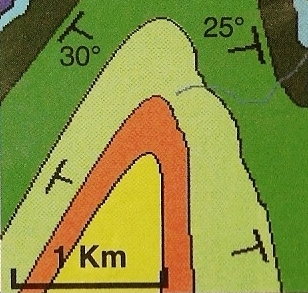 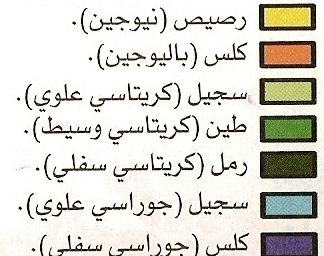 الأقدم
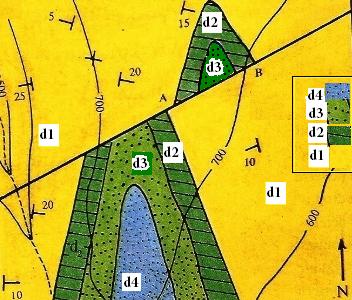 تمرين :حدد أهم البنيات التكتونية على الخريطة الجيولوجية التالية
انقلاع ميامن
طية مقعرة
6 - تعريف المقطع الجيولوجي
المقطع الجيولوجي : تمثيل للتشكلات الصخرية في العمق انطلاقا من خط طبوغرافي , و حسب سطح عمودي. ويتم إنجازه انطلاقا من خريطة جيولوجية , و يتمم بمعلومات جيوفيزيائية.
يتكون المقطع الجيولوجي من عدة عناصر : مثل العنوان و التوجيه و السلم و المفتاح الذي يضم التشكلات الصخرية و رموزها و سمكها .......
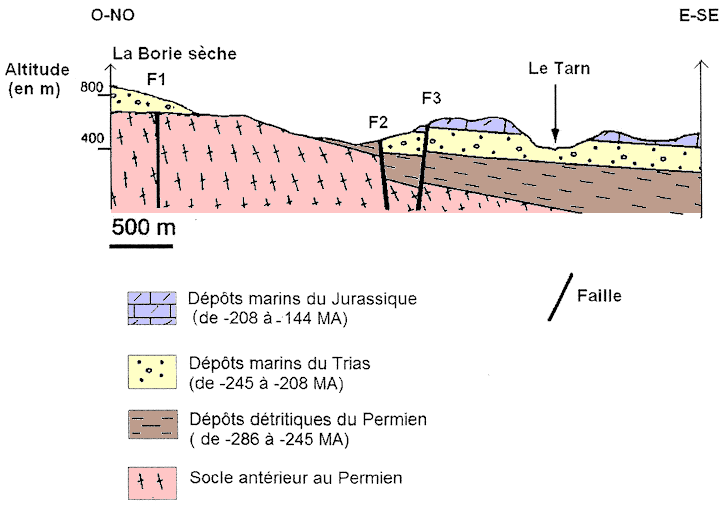 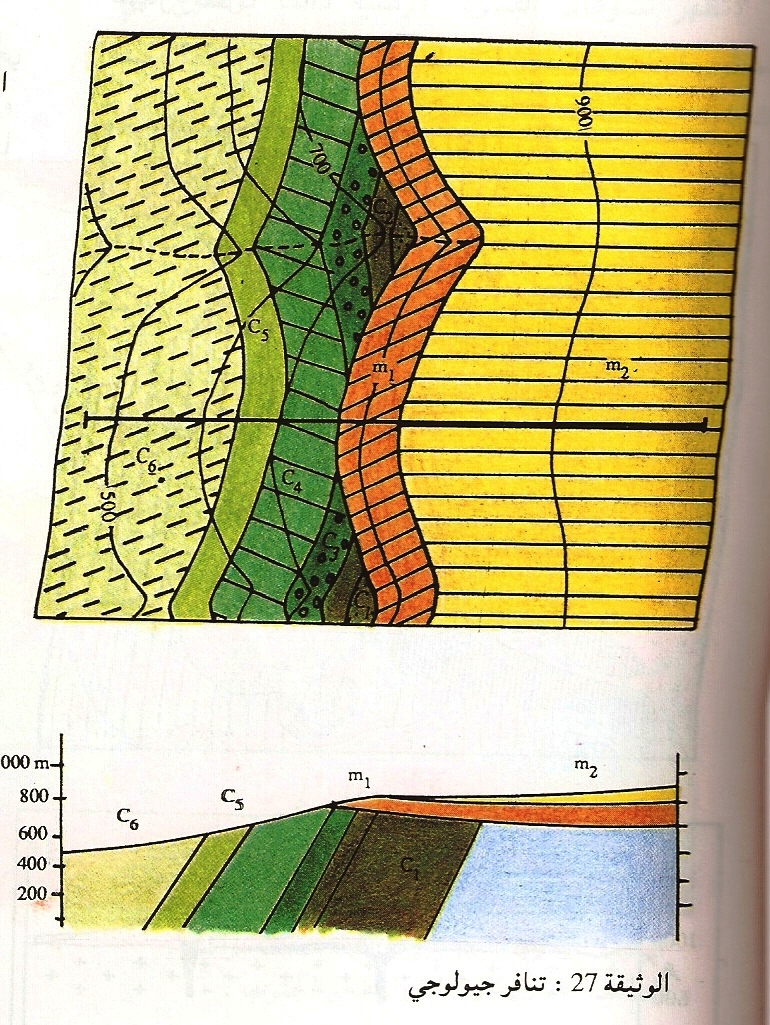 مثال لمقطع جيولوجي انطلاقا من خريطة جيولوجية
خط المقطع
الجيولوجي 
على الخريطة
الجيولوجية
C5
m1
m2
C6
C4
إسقاط حدود الطبقات على المقطع الجيولوجي
المظهر الجانبي الطبوغرافي
m1
m2
C5
C4
C6
المقطع الجيولوجي 
المنجز
مراحل إنجاز
المقطع الجيولوجي
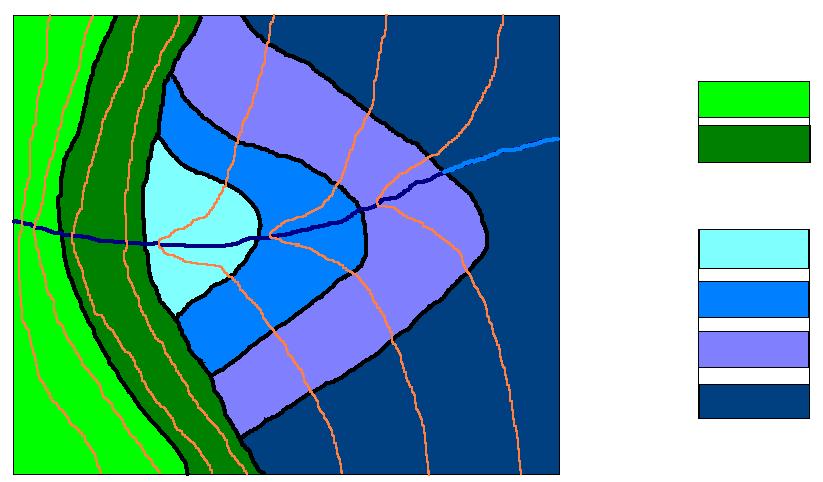 مفتاح الخريطة الجيولوجية
C2
C1
1100m
600m
800m
Crétacé
الطباشيري
C2
1100m
الوادي
700m
C1
1000m
T
T
900m
T
J2
J1
J4
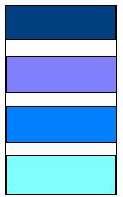 J4
J4
A
J3
B
Jurassique
الجو راسي
J3
J2
J1
السؤال  1:
حدد ميلان طبقات الطباشيري C1 و C2
معللا جوابك
جواب السؤال 1
طبقات الطباشيري أفقية  لأنها متوازية مع منحنيات المستوى
السؤال 2 :
حدد ميلان طبقات الجو راسي معللا جوابك
جواب السؤال 2:
طبقات الجو راسي مائلة نحو اليمين لأنها تتقاطع 
مع منحنيات المستوى في مستوى الوادي
السؤال 3:
انجز المقطع الجيولوجي للمقطع AB على الخريطة الجيولوجية أعلاه
خريطة جيولوجية لمنطقة معينة
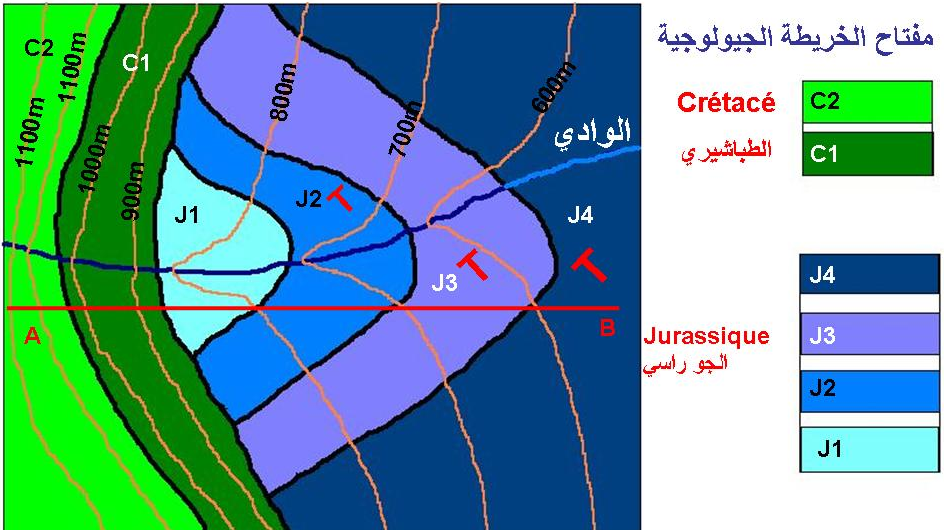 نضع حافة
 الورقة الملمترية
على حافة 
المقطع
الجيولوجي AB
ثم ننجز 
الجانبية 
الطبوغرافية
نقوم بإسقاط
حدود
الاستسطاحات
على الجانبية 
الطبوغرافية 
مع كتابة
رمز كل
طبقة
نربط الحدود
العليا و
الدنيا لكل طبقة 
على حدة
ابتداء بالطبقة
الأحدث
التي يعرف
لها سرير
و سقف
نمثل
 الطبقات
برمزها 
الصخري
أو لونها
المناسب
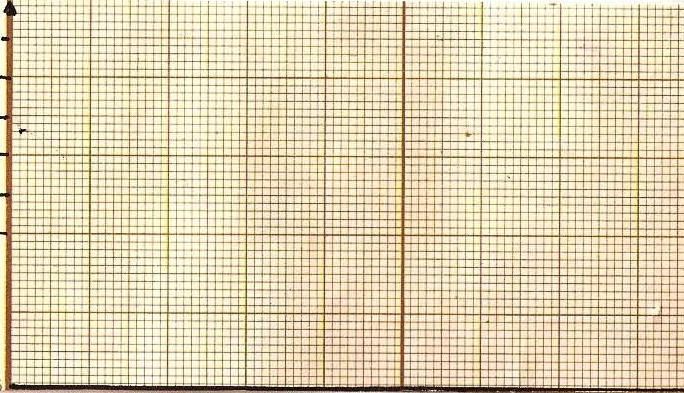 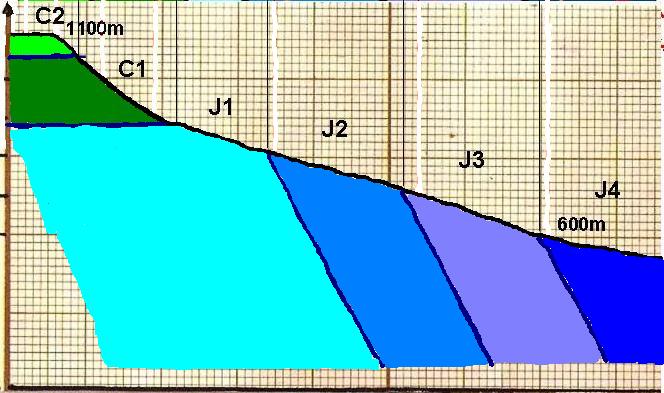 C2
1100m
C1
J1
J2
J3
J4
600m
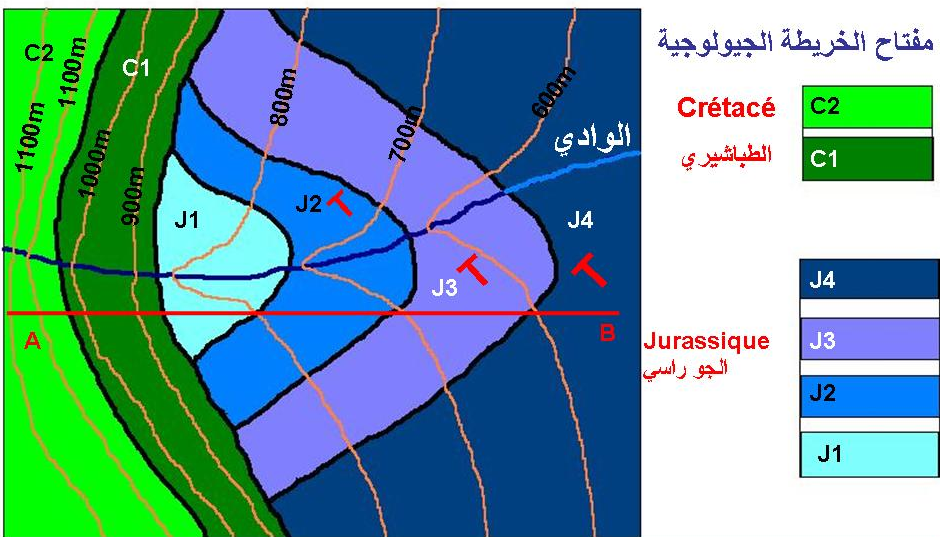 الخريطة
الجيولوجية
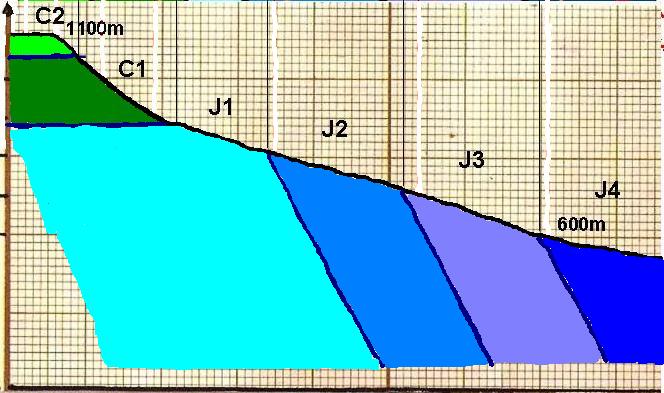 المقطع
الجيولوجي